EDUCATION CIVIQUE – Premiers secours
Porter secours à une personne accidentée
 Protéger la victime et les lieux.
Je découvre un accident.
Quand je découvre un accident, la première chose à faire est de…
PROTEGER LA VICTIME ET LES LIEUX.
Je dois absolument éviter un nouvel accident !
Je découvre un accident.
Par exemple…
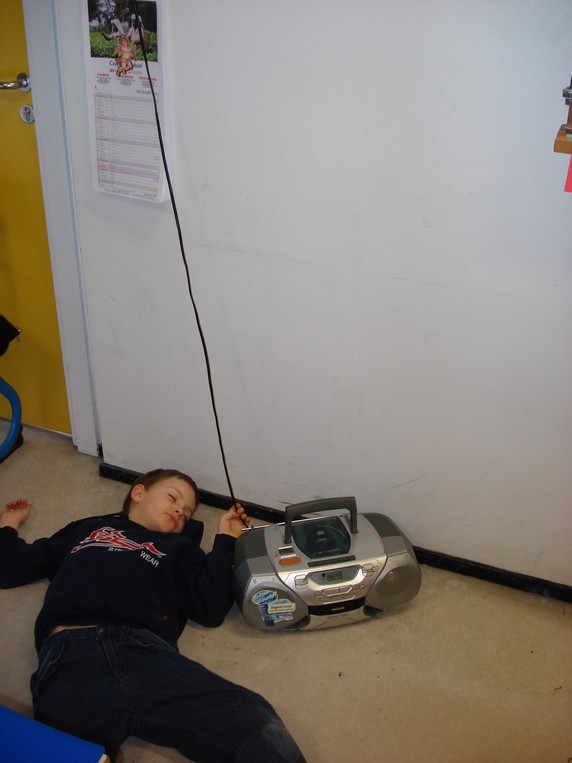 Victime électrocutée.
 J’arrête l’électricité (disjoncteur).
 Je débranche et j’éloigne le poste.
Je découvre un accident.
Par exemple…
Victime coupée.
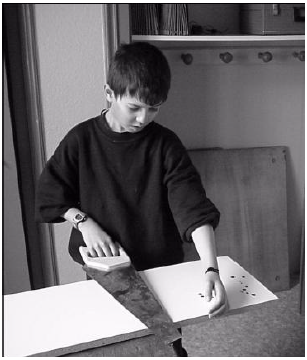  J’éloigne la scie.
Je découvre un accident.
Par exemple…
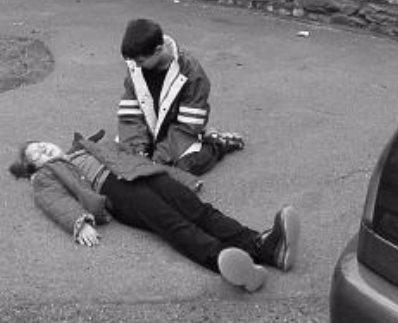 Victime renversée par un véhicule.
 Je fais signe aux automobilistes qu’il y a un accident.
 Je demande à quelqu’un de signaler et de protéger les lieux (triangle de danger, grands gestes).
Je découvre un accident.
Par exemple…
Victime brûlée.
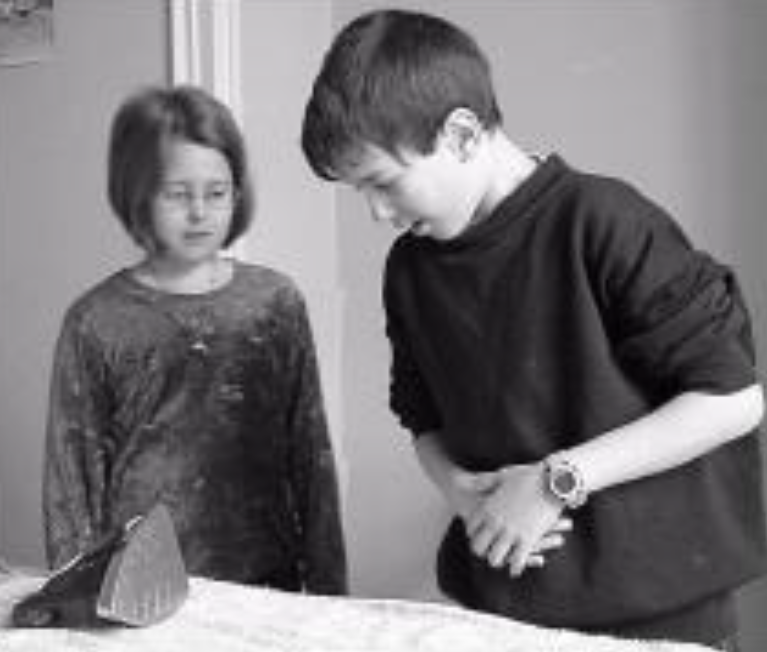  Je débranche et j’éloigne le fer à repasser.
Je découvre un accident.
Par exemple…
Victime qui a chuté dans les escaliers.
 Pas de danger particulier.
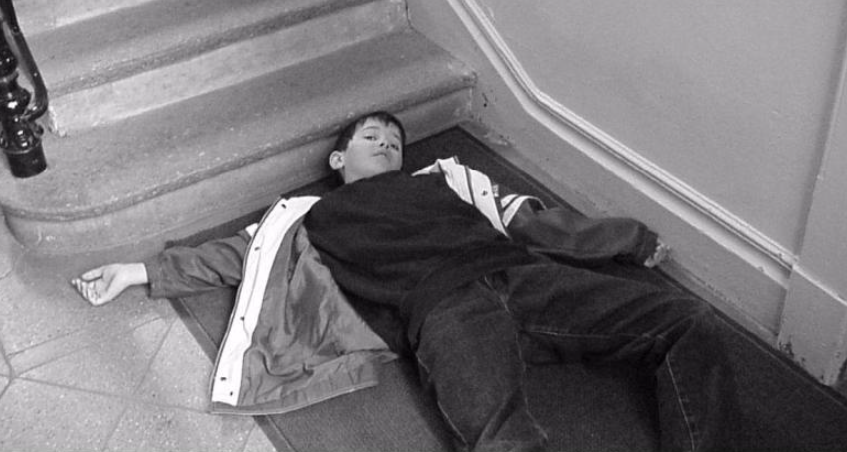